BALC Kickoff
Holly Lewis – National American Legion College Graduate
Introduction
Goals
Inception
Curriculum
Required Classes
Graduation
Scheduling
Demographic/Class Certification
Continuous Improvement
Goals
Inception
Buckeye American Legion College was approved and funded via resolutions at the December 2018 Department Executive Committee (DEC)
Committee of National American Legion College Alumni was appointed by Commander Schmitt
Committee met several times to quickly finalize the details of the 2019 year
Curriculum
Required Classes
Membership Track
MyLegion.org training
Recruiting/Retention
Revitalization
Post Operations Track
How to Run a Meeting
How to Write a Resolution
Parliamentary Procedure
Trials and Trademarks
Programs Track
Americanism/Children & Youth
VA&R/National Security
Leadership Track
Conflict Resolution
Effective Communications
Public Relations
Negotiating Skills
Graduation
All pieces of the curriculum must be complete by the end of Department Convention 2019 in order to graduate
Graduates will receive a BALC pin and certificate
What happens if you have a valid excuse and miss some classes?
Submit an email to BuckeyeALC@ohiolegion.com with an explanation and the committee will review each case and make a determination on how to proceed
Mid-Winter Conference
* Membership Section MUST be completed during Mid-Winter Conference
April 27th 2019 @ Ohio Department HQ
*American Legion Basic Training Must Be Completed Prior to Arrival
Department Convention
Graduation Commences
Classes and Practical Exercises must be complete by the end of Department Convention 2019 in order to graduate
Graduates will receive a BALC pin and certificate
Demographics/Class Certification
Demographic sheets will be available in each of the sessions.  You must fill ONE out to get credit for the classes.  You will need to turn this in at the registration table before the end of the day.  Please make sure you put down accurate information because we will be using this info to communicate with you about future sessions
There will also be a sign-in sheet for each session of classes.  If you do not sign in, you will not get credit for the classes.
Continuous Improvement
We fully expect there to be room for improvement in future sessions and years
Feedback sheets will be available for each class; please be open and honest, but respectful with your feedback
Additional feedback can be sent to BuckeyeALC@ohiolegion.com
Stay Connected
Facebook: https://www.facebook.com/buckeyealc
E-Mail: BuckeyeALC@ohiolegion.com
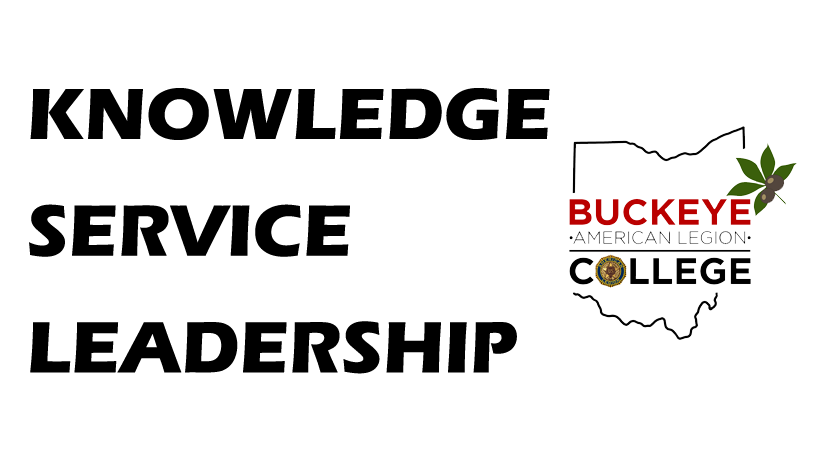 Questions?
Have fun and learn as much as you can!